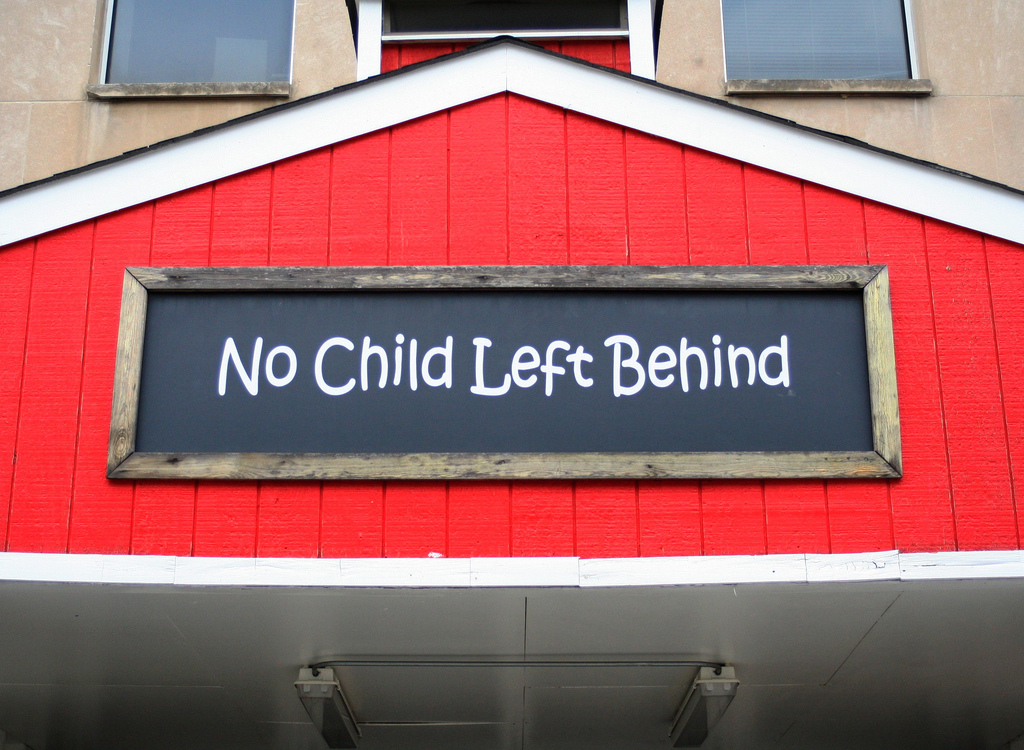 Bits
Eugene Wu, Carlo Curino, Sam Madden
CSAIL@MIT
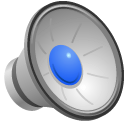 [Speaker Notes: US government funded project called..]
Memory Hierarchy
Registers	.3ns
Cache 	10ns
RAM		100ns
Disk 		107ns
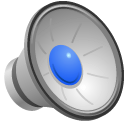 [Speaker Notes: All well aware of hierarchy and that access times lower levels take orders of mag more time]
Ideal Memory Hierarchy
Hottest



Coldest
Registers	.3ns
Cache 	10ns
RAM 		100ns
Disk 		107ns
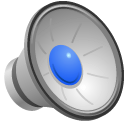 [Speaker Notes: to maximize system performance, the goal is to keep the data in each level as hot as possible, so accesses are restricted to higher faster levels
If we look at it bit by bit (is every bit being used as hot as possible), then….
Fast levels are really small, and they get polluted when bits without data, or with unuseful data are read into them.]
The Hierarchy is Lukewarm
Registers	.3ns
Cache 	10ns
RAM		100ns
Disk 		107ns
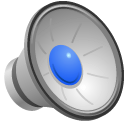 [Speaker Notes: Unfortunately, the hierarchy is luke warm and cold data is pervasive throughout the hierarchy]
Why so cold?
[Speaker Notes: What is causing these chills?  Before CIDR, we spent a solid week before the submission searching high and low, we believe this problem is due to copious amounts of]
Why So Cold?
Cache misses
Inefficient data structures
Replacement policies
Picking wrong data structures
Poor locality
On and on…..
[Speaker Notes: We looked at these and realized that they are all types of ….]
Waste.
dfn: Bits not useful to the application right now
[Speaker Notes: … are invading our memory hierarchy.  
We’ve categorized them into 3 groups]
Bits that don’t contain any data
Bits of data that’s not useful now
[Speaker Notes: This covers a huge spectrum of causes
 - unclustered data
 - poor prefetching algorithms
 - poor cache/page replacement policies
 - Poor storage layout]
Bits of inefficiently represented data
[Speaker Notes: Explain granularity.  The other 2 are ok

As we will mention later on, because the data is semantically richer than the application’s needs]
Fundamental to system design
Result of poorly defined schemas
[Speaker Notes: Which are an unfortunate fact of life, so]
Can we find ways to 
reduce or reuse the waste?
[Speaker Notes: So in this talk I will be focusing on each of these three nefarious groups
And ask the question]
Standing On Tall Shoulders
Vertical Partitioning
Clustering
Database cracking
Indexes
Self tuning databases
Optimal database parameters
Compression
Horizontal Partitioning
Index selection
LRU
2Q
Column Stores
[Speaker Notes: I’m standing on incredibly tall shoulders.  
Vertial partitioning, database cracking, clustering, selftuning databases are all awesome pieces of work.
Many of esteemed researchers here have worked on 

Our main contribution is 
Think about system optimization as a waste minimization problem
Convince you that there a huge amount of cool work done]
But The Clouds Are Higher
Vertical Partitioning
Clustering
Database cracking
Indexes
Self tuning databases
Optimal database parameters
Compression
Horizontal Partitioning
Index selection
LRU
2Q
Column Stores
Huge amount of room for
interesting work
[Speaker Notes: Outrageous 

Results]
Outrageous
ly
Awesome
Results
(Preliminary!)
Unused Space
Allocated bits that do not contain any data
[Speaker Notes: I’ll first discussi Unused space which is…. Using the example of B-Tree indexes]
B-Tree Indexes
[Speaker Notes: Which is free space in  b trees]
B-Tree Indexes
Why?
[Speaker Notes: Explain why b-indexes on each of the points]
1. Lots of Unused Space
In an insert workload 
32% of unused space*
42% in Cartel centroidlocations index

Waste is designed into the data structure
Amortize insert costs
* A. C.-C. Yao.  On random 2-3 trees
[Speaker Notes: In an insert workload, due to page splitting, Yao has theoretical results (bolstered by real world instances) that show page utilization converges to 68%, or 32% of unused space
We found in the cartel database, which stores sensor information of boston taxis, that its as high as 55%]
2. Indexes are Large
Wikipedia’s revision table
Data		33 GB
Indexes	27 GB 

Cartel’s centroidlocations table
Data		13 GB
Indexes	8.24 GB
[Speaker Notes: Second, these indexes are large, often nearly the size of the data itself
Wikipedia’s revision table contains metadata about each article revision.  It contains 33 GB of data and nearly the same amount for indexes. 
If we used yao’s results, there would be 8.5 GB of unused space in the indexes

Similar situation for Cartel’s centroidlocations gps table

This may be frightening, but As researchers This empty space is really a huge opportunity!
Motivate our solution by walking through the life of a common wikipedia query




Wikipedia’s revision table, which contains metadata for every article revision (not including the text)
11M articles		1.1G data	.9G index
198M revisions	33G	27G


Centroidlocations table is a table that stores gps locations of tens of taxis around boston.  1 point per taxi per second
180M tuples]
Life Of A Wikipedia Query
SELECT page_id FROM page WHERE title = “Donkey”
Leaf Pages
Buffer Pool
17 | “Donkey” | 1/10/2009 | true
Disk
17 | “Donkey” | 1/10/2009 | true
[Speaker Notes: That looks up the page id given the article’s title

, fetched data page then tuple, then returned to the operator that requested the lookup.  

White space in the leaf pages is the 32% of unused space 
It is allocated for future inserts, 
so until inserts happen, why not use it for data?]
Life Of A Wikipedia Query
SELECT page_id FROM page WHERE title = “Donkey”
Leaf Pages
17
Buffer Pool
17 | “Donkey” | 1/10/2009 | true
Disk
17 | “Donkey” | 1/10/2009 | true
[Speaker Notes: So that before returning the result, cache the accessed fields]
Life Of A Wikipedia Query
SELECT page_id FROM page WHERE title = “Donkey”
Leaf Pages
17
Buffer Pool
Disk
17 | “Donkey” | 1/10/2009 | true
[Speaker Notes: So that when the next Donkey query comes, we can answer it from the index directly]
Index Caching
Free space in secondary index leaf pages to cache hot data on access path
Improve locality
Save memory for other queries

Guarantee:
Never increase Disk IO
Minimal overhead
Consistency
[Speaker Notes: Both improves locality for queries that use the cache and …
Minimal overhead using best effort operations

To explain the cache’s design, lets take a look at a common way index pages are structured]
Anatomy of an Index Page
Fixed Size Header
Index Keys
Free Space
Directory Entries
Fixed Size Footer
[Speaker Notes: Index keys and dir entries (index in the page) start on opposite sides and grow inward

A very common way of implementing index pages MYSQL POSTGRES]
Anatomy of an Index Page
Fixed Size Header
Index Keys
Cache Slot
Coldest Data
Cache Slot
Cache Slot
Hottest Data
Cache Slot
Cache Slot
Coldest Data
Directory Entries
Fixed Size Footer
[Speaker Notes: Split the free space into fixed size cache slots

Observation that the slots near center least likely to be overwritten
Here is the NEED of placing the hottest in the center]
Cache Replacement Policy
Hotter entries move to stable locations
New data replace coldest entries
On cache hit, swap entry into hotter slot
[Speaker Notes: Here is the mechanism for doing that.

In addition,  to guarantee consistency, the paper describes efficient techniques to invalidate an index’s entire cache, as well as fine grained page level cache invalidation]
What?  Does This Work!?
44% of Wikipedia queries
Use name_title index 
Read ≤ 4 out of 11 fields
name_title can store data for 70% of tuples

Using above workload (zipf  α=0.5)
98%  hit rate on read-only workload
95% hit rate on insert/read mix
[Speaker Notes: Analyzed wikipedia’s workload.  Found that 44% … use same name_title index and read 4 out of 11 fields.
Even if each cache entry stores all 4 fields, the index could store entries for 70% of the tuples

Using the above storage capacity and the name_title queries

Inserts increase the number of index keys and reduce cache size.  We found that even shrinking the cache size by 50% over course of ep still nets]
Up To Order-of-magnitude Wins
[Speaker Notes: Microexperiment
   constructed two large blocks of memory to simulate bufferpool and index (cache), and simulated queries that access data through index with varying hit rates.
   that computes tuple lookup costs as the bufferpool and index cache hit rates vary.  Effectively, the cost/query

EXPLAIN EXPERIMENT

Each line represents buffer pool hit rate, so green means 98% of data is in ram so 2% must go to disk.]
Up To Order-of-magnitude Wins
[Speaker Notes: Without index caching is HERE (0)
With index caching, we move along the x axis

We saw that the lookups in the name_title can have 98% hit rate]
Up To Order-of-magnitude Wins
[Speaker Notes: Which is here.]
Up To Order-of-magnitude Wins
100x
[Speaker Notes: For wikipedia mixed workload, assuming insert 95% hit rate, The difference is over 100X

Now we zoom in on the blue line, which is when the data completely fits in memory]
2X Win Even If Data Is In Memory
[Speaker Notes: !!!!!!! Overhead is 0.3us
Crossover point at 32%
Outperforms by 2.7X]
2X Win Even If Data Is In Memory
[Speaker Notes: !!!!!!! Overhead is 0.3us
Crossover point at 32%
Outperforms by 2.7X

Can avoid additional memory lookup because data already in cpu cache

Next, thing start to get a little wacky when I discuss locality waste…]
Locality Waste
When cold data pollutes higher level of memory hierarchy due to ineffective placement
SELECT * FROM T WHERE id = 4
[Speaker Notes: One reason is because data is moved at the .page granularity 
For example this query only reads one of the tuples on the data page, so rest of bits on page considered cold
When this page is read, The cold data that comes along for the ride, effectively reduces the usable memory size]
Locality Waste In Wikipedia
99.9%  queries access latest revision of article
5% of revision tuples
As low as 2% utilized

Can’t optimize based on data values alone
Traditional clustering/partitioning doesn’t work
[Speaker Notes: Unfortunately clustered by insertion, so many of the pages have utilization as low]
Workload-Specific Data Placement
Access Frequency Clustering
Cluster accessed tuples at end of table
Insert new copy of tuple
Invalidate old copy
Update pointers to new copy
[Speaker Notes: One general approach we believe is useful is Access frequency based clustering, 

We knew wikipedia’s revision table’s access freq, so we explicitly exploited it.
Ran transactions that inserted copies of latest revisions …]
Access Frequency Clustering
Cluster accessed tuples at end of table
Insert new copy of tuple
Invalidate old copy
Update pointers to new copy
Access Frequency Clustering
Cluster accessed tuples at end of table
Insert new copy of tuple
Invalidate old copy
Update pointers to new copy
[Speaker Notes: After these insertions Dense cluster of hot tuples at end of the tabel
An additional optimization is]
Access Frequency Clustering
Cluster accessed tuples at end of table
Insert new copy of tuple
Invalidate old copy
Update pointers to new copy
Hot Partition
[Speaker Notes: Deletes and reclaiming old space.  Assume that disk is cheap and since that is cold data, it will never pollute higher memory levels.]
revision table experiments
Clustering
2.2X query performance win

Partitioning 
8X query performance win
Reduces effective index size from 27GB to 1.4GB
Smaller index size fits in memory
[Speaker Notes: Ran an experiment on Wikipedia’s full 2008 revision table, using revision table queries derived from a sample of wikipedia’s request patterns. 800K queries

Clustering = 2x faster to run the trace queries

Partitioning lets us separately index the hot and cold partitions.  Since only the hot partition is accessed, it reduces the effective index size from full table’s 27 to 

Now, here really is where the wacky of the wacky and outrageous ideas comes from…]
Encoding Waste
Data that is inefficiently represented or at higher granularity than the application needs
[Speaker Notes: This is particularly important because it lets us fit more data into the higher levels of memory hierarchy]
Poorly Defined Schema
CREATE TABLE taxi_pings{
mac		varchar(17),		“02:22:28:E0..”
tstamp	varchar(14),		“12-09-2011…”
flags		int,			 0,1,2,3
year		int			2011
}


Schemas must be defined upfront
Little knowledge about data
[Speaker Notes: Taxis in boston ping every second. Store pings in taxi_pings 
representative of fields found in Cartel and wikipedia database tables
Mac field stores mac address in 17 byte string.  This causes a lot of redundancy since there are a small number of taxis.  Dictionary encoding would reduce the size to a 4 byte id field
Year as 2 bytes
Year could not store the data and calculate it from tstamp at query time

Found that one of the tables in Cartel can save up to 80% 11GB, the average was 30%]
Poorly Defined Schema
CREATE TABLE taxi_pings{
mac		varchar(17),		“02:22:28:E0..”
tstamp	varchar(14),		“12-09-2011…”
flags		int,			 0,1,2,3
year		int			2011
}


Schemas must be defined upfront
Little knowledge about data 
Design to be conservative and overallocated
[Speaker Notes: In existing systems, the developer will have to manually tune her schema parameters, evolving her schema over several iterations

What we really need are good tools to deal with these bad schemas!
In short term…]
Tools We Need Now
Automatically detect the waste
Field’s true value range
Field’s true data type
Surface waste information to developer
Impact on performance
Physical Independence to the MAX
Interpret schemas as hints
DB should..
Detect field storage sizes
Replace bits with CPU Cycles
Store fields based on semantic property
Flexible field storage
[Speaker Notes: app designers shouldn’t have to manage their Schemas, it lets use schemas as hints
	automatically detect the best storage allocation for fields -- compression
	Recognize redundant or computable field and replace them with query time functions
	Exploit semantics of how fields are used.  For instance, ID fields only used… like c-store, substitute its storage with physical location
Enable all of this, storage manager flexible enough to vary how fields are stored
Stopping back…]
Research Opportunities
Tools that detect waste
Amount of memory my workload really needs?
How inefficient is my schema?
Workload specific data structures & policies
Index caching algorithms
Storage layout techniques
Automatic optimization as workload changes
Can this field be dropped?
Runtime repartitioning
[Speaker Notes: Discussed research opportunities in the exciting field of waste management

In conclusion, there’s a HUGE amount of waste weighing down our speedy databases]
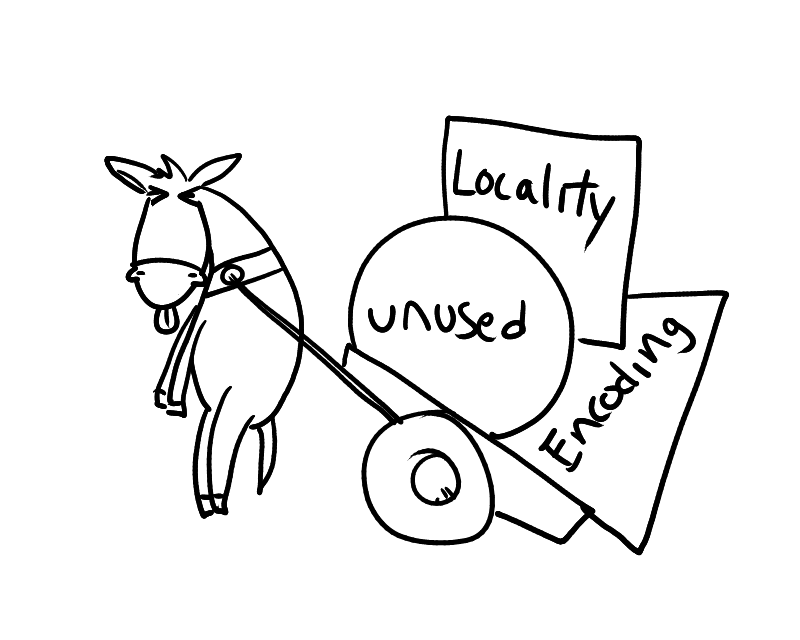 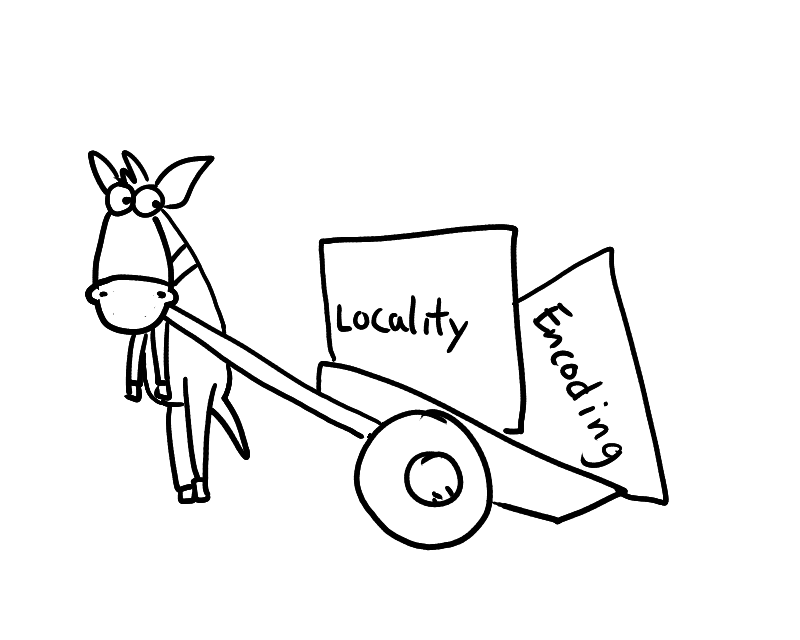 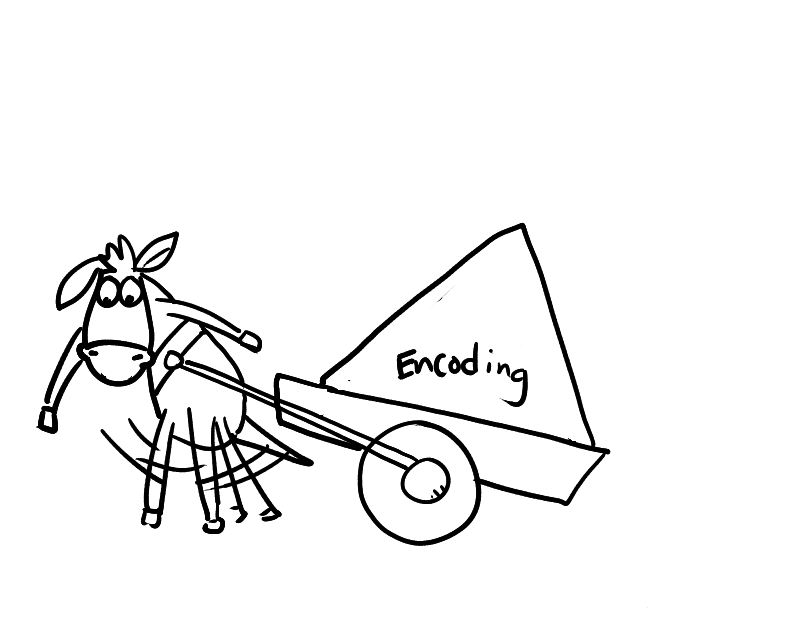 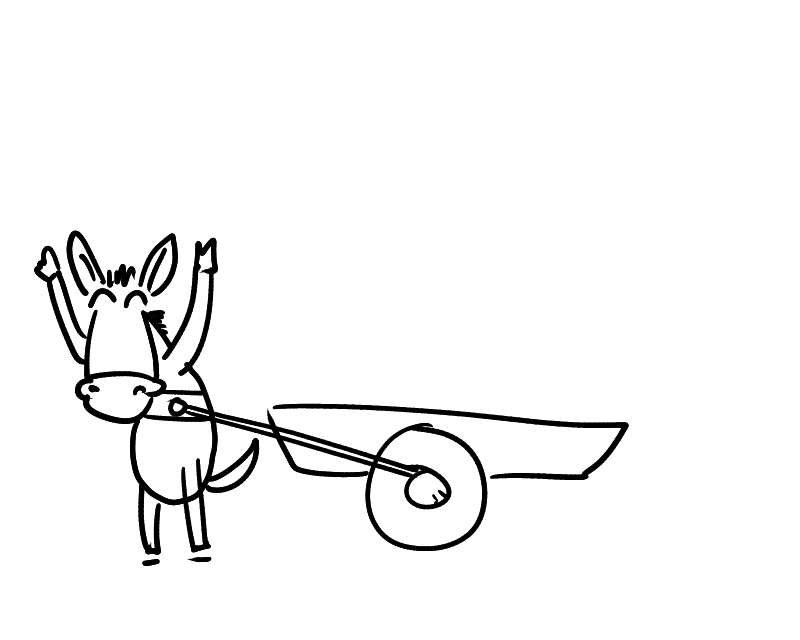 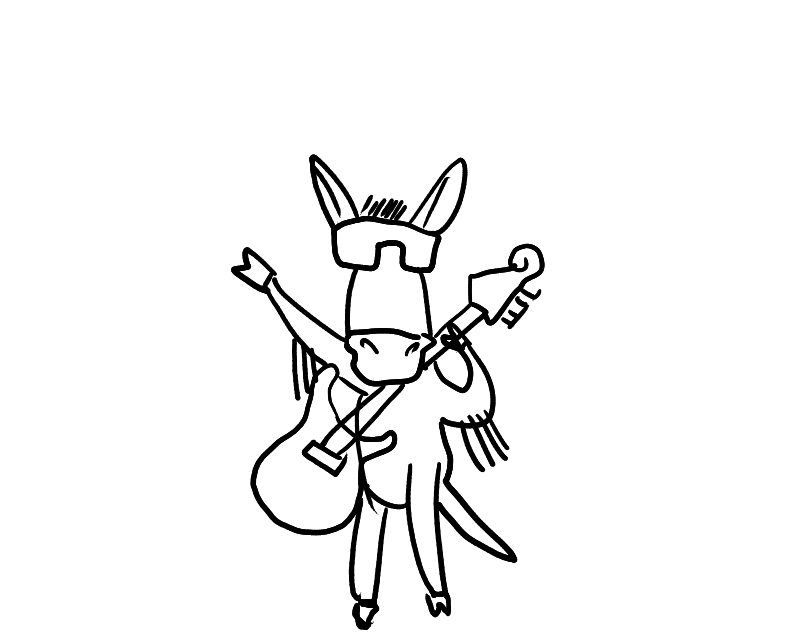 Thanks!
Encoding waste
Locality waste
Unused space
[Speaker Notes: What’s the message?
I’ve talked about waste, and I’d love questions about your waste or if you thought this was a big waste of time]
Additional Slides
How Can You Just Re-insert Tuples?
Experiments specific to Wikipedia
ID fields are opaque to the application
App looks up ID by article name

Update foreign key references
Lookup Table
old ID  new ID
Query rewrites
Index Caching Assumptions
Fixed size cache entries
Set of fields is fixed over the index
Secondary index
We know what fields to cache ahead of time
[Speaker Notes: Use as backup slide

In general, want to cache “stable” fields – fields that are not updated often (managing consistency has costs, though low)

For the purposes of this talk, we assume that cache entries are fixed size, and the cache entries for a particular index contains the same set of fields]
Index Cache Consistency
Page Cache-LSN (PCLSN) in each index page
Global Cache-LSN (GCLSN) 
An index page’s cache is valid IFF:
PCLSN == GCLSN

GCLSN++ invalidates entire cache
Finer grained invalidation in paper
Alternative: Fillfactor = 100%
Specify the amount of free space in index pages on creation

Problems
Trade read speed + waste for insert performance
Fillfactor is only initial setting
[Speaker Notes: Here is a possible approach to this problem

There are number of immediate approaches to reduce the utilization, or improve the performance of B-trees.

Can imagine setting the splitting policy, but <look into this>]
Alternative: Covering Indexes
Store all the queried fields in the index 
Queries will be index-only

Problems
Utilization is still 68%
Creates more waste because index is larger!
Cache Replacement Experiments
[Speaker Notes: Backup slide

Swap is the vanilla swapping based caching replacement algorithm

Shrink runs the same algorithm, but reduces the cache size linearly by 50% over the course of the experiment 
	simulate continuous inserts
	5% drop in quality]
Cache Replacement - Occasional
Index Caching Performance
Clustering Experiment Setup
revision table queries 
Derived from sample of wikipedia’s http requests
800K accesses of 5.2M
10% of 2 hours
Access Frequency Clustering
Overhead of Clustering
Benefit of Clustering Over Time
[Speaker Notes: Original experiment was 10% of 2 hours of wikipedia’s revision table workload]